Figure 3 Adenosine-induced increases in circulating coronary blood volume (Y-axis) vs. coronary blood flow (X-axis) in ...
Cardiovasc Res, Volume 87, Issue 2, 15 July 2010, Pages 311–319, https://doi.org/10.1093/cvr/cvq114
The content of this slide may be subject to copyright: please see the slide notes for details.
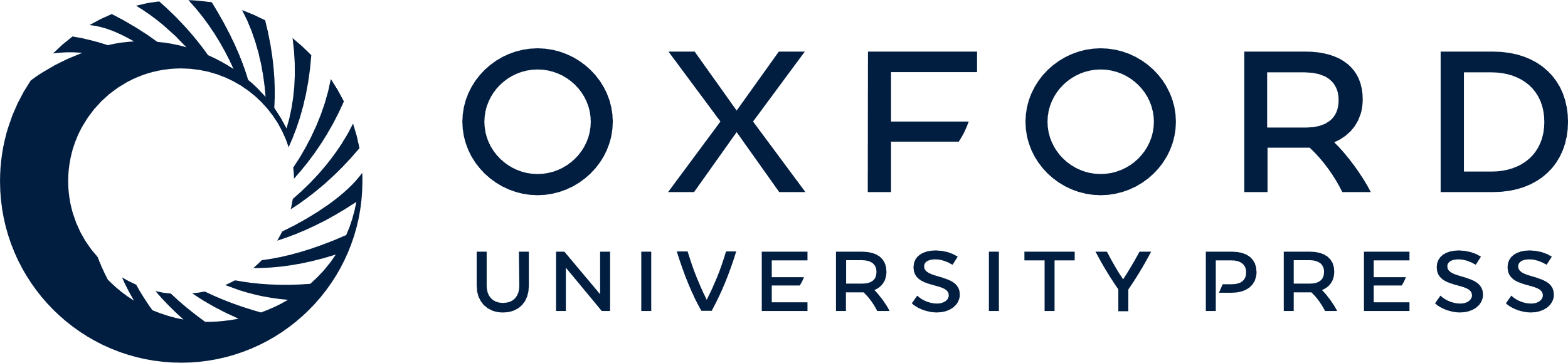 [Speaker Notes: Figure 3 Adenosine-induced increases in circulating coronary blood volume (Y-axis) vs. coronary blood flow (X-axis) in anaesthetized goat hearts during control conditions (closed symbols) and after intracoronary administration of hyaluronidase (open symbols). Each data point represents an individual experiment in the study of Brands et al.,30 of which average data are shown in Figure 2. Blood volumes and flows are normalized to their corresponding baseline values. In control hearts, the increase in blood flow corresponds with an increase in blood volume (R2 = 0.99). After hyaluronidase treatment of the glycocalyx, this match between flow and volume seems virtually absent.


Unless provided in the caption above, the following copyright applies to the content of this slide: Published on behalf of the European Society of Cardiology. All rights reserved. © The Author 2010. For permissions please email: journals.permissions@oxfordjournals.org.]